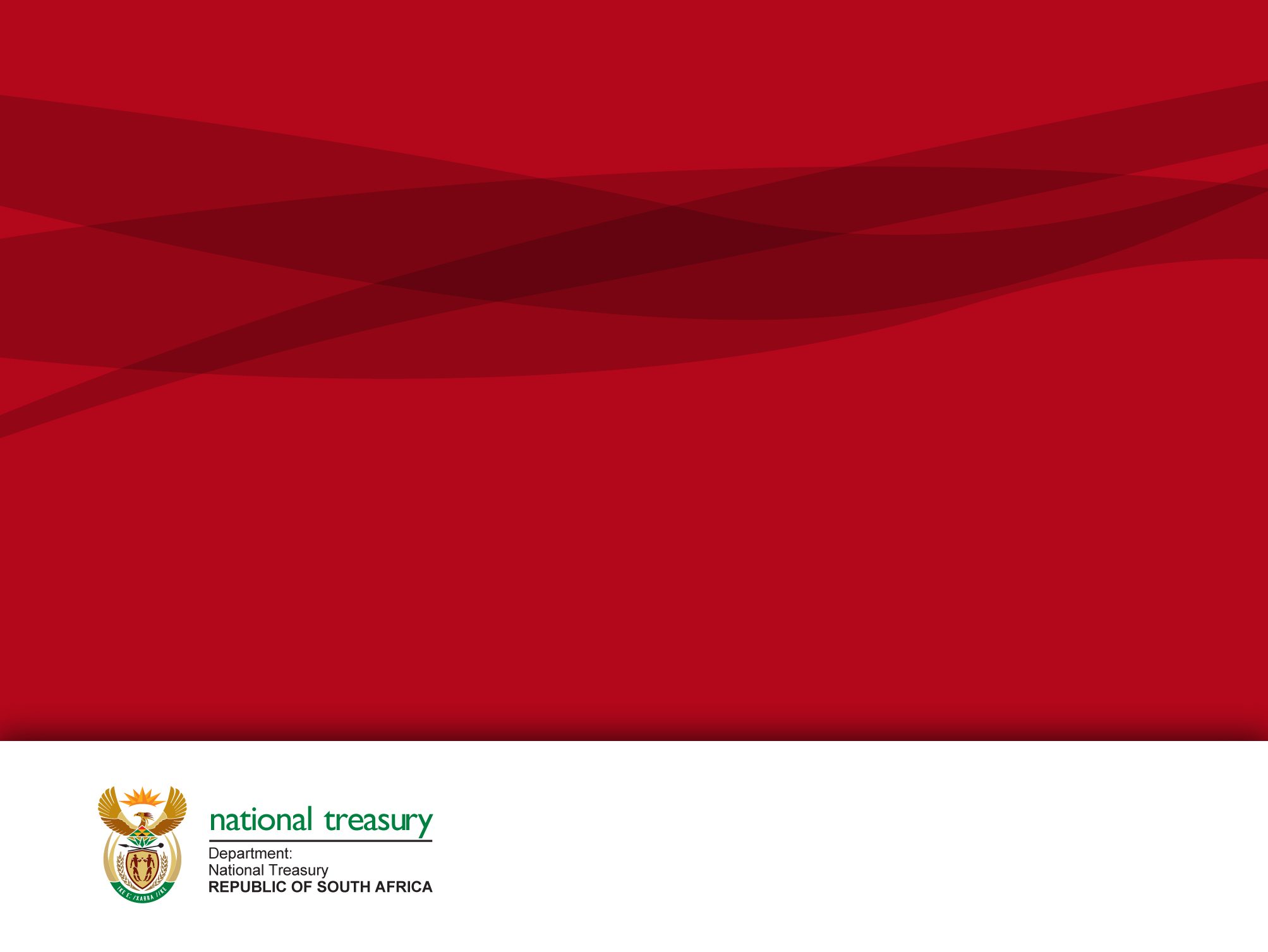 Presentation to the Standing Committee of Finance on the Financial Sector Regulation Bill  [B 34-2015]
17 August 2016
Financial Sector Regulation Bill
REGULATOR ACTIONS 
CHAPTER 6: ADMINISTRATIVE ACTIONS 
Provisions of PAJA apply; regulators can establish administrative action committees
CHAPTER 7: REGULATORY INSTRUMENTS
Prudential standards; conduct standards; joint standards

CHAPTER 8: LICENSING 
No change to existing licenses; process to license designated products and services; dual key approach
 
CHAPTER 9: INFORMATION GATHERING, INSPECTIONS AND INVESTIGATIONS
Requests for information; routine supervisory visits; investigation when contraventions suspected

CHAPTER 10: ENFORCEMENT
Remediation to rectify breach, prevent recurrence. Other option is to institute criminal prosecutions

CHAPTER 13: ADMINISTRATIVE PENALTIES
Penalties for various contraventions
Chapter 1 – Definitions
Financial products – bank deposits, insurance policies, unit in a unit trust (CIS), etc.
Financial services defined as services performed in relation to financial products, foreign financial products, and financial instruments (cl.3) :
Offering, promoting, marketing or distributing
Providing advice, recommendations or guidance
Dealing or making a market
Operating or managing or providing administrative services
Chapter 2 RESERVE BANK AND FINANCIAL STABILITY
Must monitor financial system for potential systemic risks (cl. 12)
Manages systemic events (cl. 14-19) 
Grants powers to intervene only when there is a crisis
FINANCIAL STABILITY OVERSIGHT COMMITTEE
Role of the FSOC: 
Plays an advisory role to the Reserve Bank to support it in 
        fulfilling its financial stability mandate (cl. 20-24)
Supported by Financial Sector Contingency Forum (cl 25)
Chapter 3 AND 4 – PRUDENTIAL AUTHORITY; FINANCIAL SECTOR CONDUCT AUTHORITY
Chapter 11: SIGNIFICANT OWNERS

CHAPTER 12: FINANCIAL CONGLOMERATES
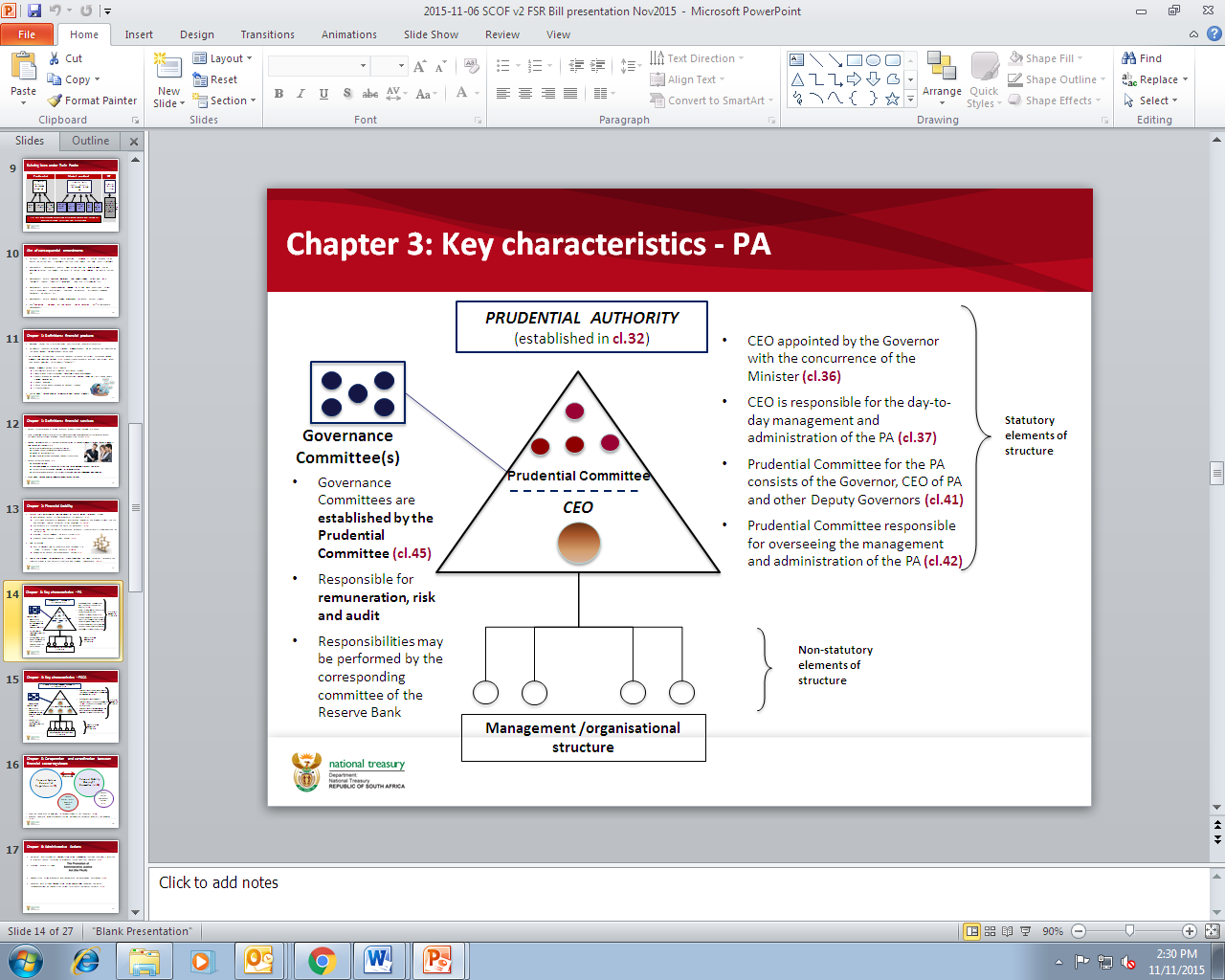 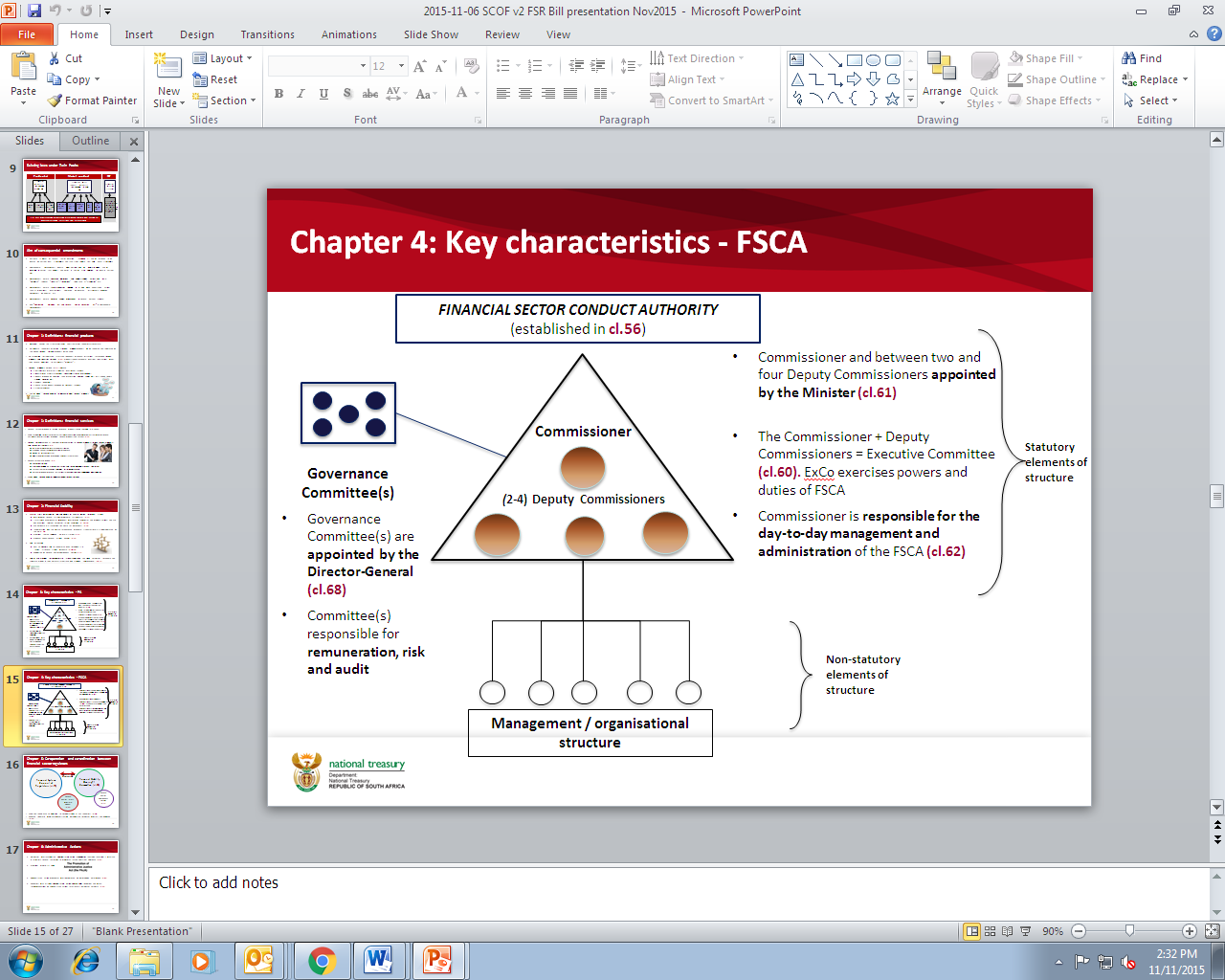 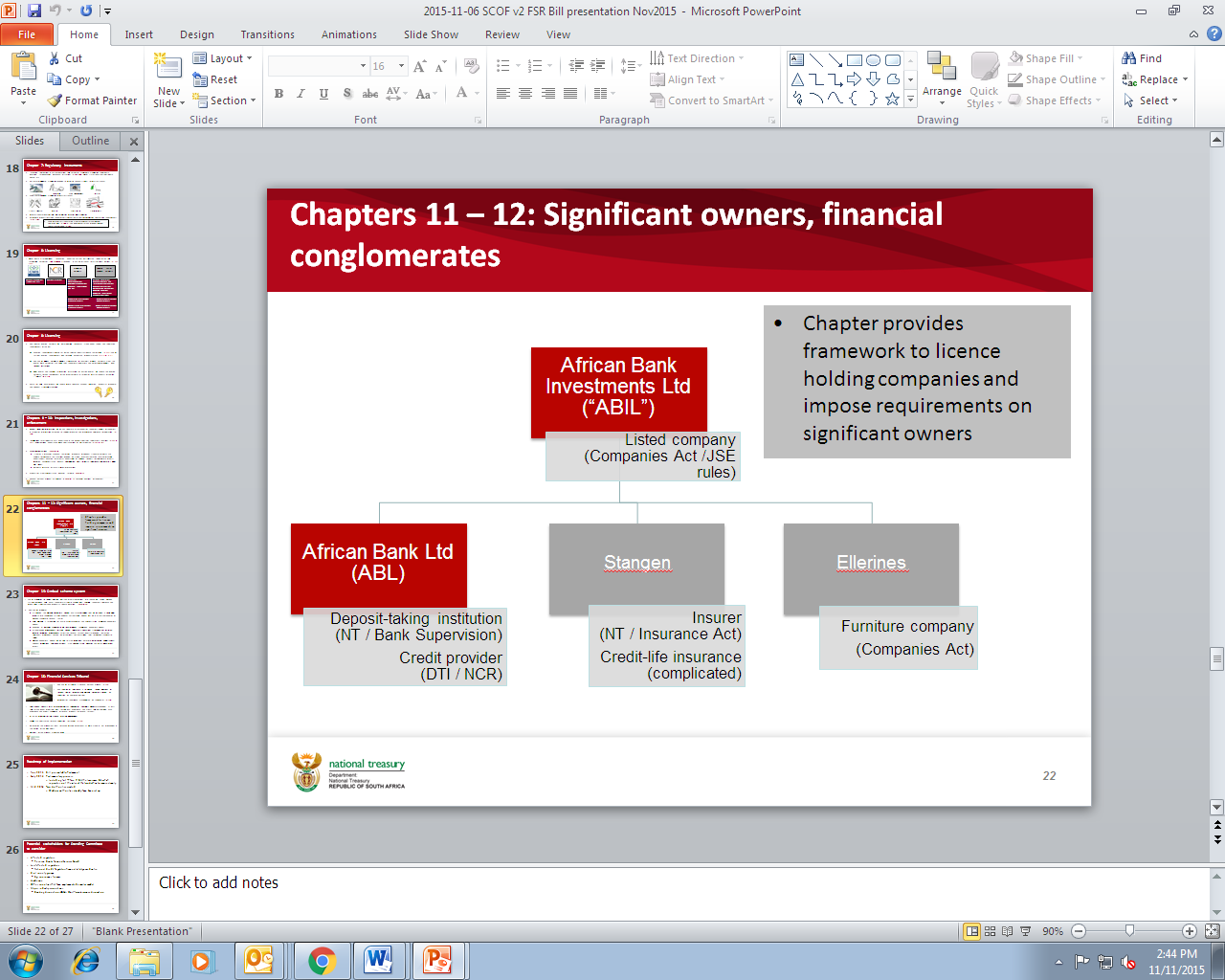 Chapter 5 COOPERATION AND COORDINATION 

Memoranda of Understanding
Financial System Council of Regulators
Inter-ministerial Council 
FSOC
Chapter 14: OMBUDS

FSR Bill proposes to repeal the FSOS Act 
Align ombud system to evolving Twin Peaks regulatory system
Establishing the Ombud Council as a statutory body that will establish a single point of entry into the ombud system.
Chapter 15: FINANCIAL SERVICES TRIBUNAL

Judicially review decisions of financial sector regulators and Ombud Regulatory Council on application by aggrieved persons
Panels are constituted for each application for review
Chapter 16: FEES AND LEVIES
Money Bill to be tabled 

Chapter 17: Miscellaneous
Twin Peaks Reform Process – Summary of consultation
3
Twin Peaks Reform Process – Summary of consultation
4
Twin Peaks Reform Process – Summary of consultation
5
Twin Peaks Reform Process – Summary of consultation
6
Twin Peaks Reform Process – Summary of consultation
7
Substantive issues raised in comment period
Role of Parliament in making Regulatory Instruments  (Chapter 7)
Concerns raised about the process for making standards, and the status of such instruments as subordinate legislation. 

NT Response
Intention of such instruments is that they are subordinate legislation that the regulators are empowered to issue within a defined framework.
Proposed amendments have been made to chapter 7 to refine the role of Parliament in the making of such instruments.
8
Substantive issues raised (cont.)
Binding Interpretations (Chapter 10)
Concerns raised about the status of “binding interpretations” and usurping the powers of the court. 

NT Response
National Treasury and FSB approached Senior Counsel to provide guidance on the questions raised by stakeholders relating to binding interpretation issued by regulators. 
National Treasury and ASISA Senior Counsel also consulted to come to a common understanding of the intention of the clause. 
Refers to Interpretation Rulings
Revisions proposed now more closely follows the approach set out in the tax legislation to promote clarity and consistency in the interpretation and application of the law. Drafting has been refined to reflect this
9
Substantive issues raised (cont.)
3.     Significant Owners (Chapter 11)
Stakeholders concerned that provisions were unnecessarily cumbersome; questioned the Minister’s ability to reduce the 15% threshold through Regulations. 

NT Response
National Treasury agrees, for consistency and certainty, that regulations will not prescribe a lower threshold – this will require an amendment to the Act.
National Treasury is proposing to also refine the relevant clauses to better specify changes in the status of a significant owner or a person’s ability to influence the business of a financial institution: 
Material  increase (decrease) requires regulatory approval
Otherwise person must notify the responsible authority
Standards to clarify what constitutes material (immaterial) increase or decrease
10
Substantive issues raised (cont.)
4.      Directives to Holding Companies (Chapter 12)
Stakeholders concerned at wide powers afforded to the regulators to direct financial conglomerates to restructure. This could have unintended consequences for SIFIs and there should be a right for a financial conglomerate to make representations, and an appeal process with regards to a such directives

NT Response
Directives are not additional directives from what is provided in part 2 of Chapter 10, and therefore the requirements and process for consultation as set out in this chapter would apply. The process will cater for the concerns raised by stakeholder.
11
Substantive issues raised (cont.)
5.     Financial Services Tribunal (Chapter 15)
Stakeholders noted uncertainty with respect to the role of the Tribunal. The following concerns were raised: the interaction between the Tribunal and a court of law; whether or not it is intended that the Tribunal can replace the decisions of the regulator (“appeal”) versus whether the Tribunal can only refer back decisions of the regulator for reconsideration (“review”).

NT Response
Drafting clarified to indicate that the Tribunal does not replace a court
Complex regulatory decisions should only be reviewable to the Tribunal, where less complex and more administrative can be appealable to the Tribunal rather than a court
Propose drafting to clearly set out where the Tribunal may set aside a decision and send back to the regulator for reconsideration, or substitute their decision for that of the regulator, or dismiss the application
12
Substantive issues raised (cont.)
6.     Liability of Directors (cl. 269 (1) and (2))
Concern that  clauses place burden of proof for offences and contraventions on the members pf the governing body. The presumption of guilt  until proven otherwise violates Constitutional right to a presumption of innocence.

NT Response
National Treasury senior counsel concluded that the concern raised by stakeholders was valid, but to a limited extent. The view expressed by stakeholders is that in S v Coetzee, the Constitutional Court found that a similar provision in the Criminal Procedure Act had a reverse onus of proof. 
While the two provisions are not identical, National Treasury accepts that there may be uncertainty about the legal enforceability of a clause that appears to have a reverse onus. 
Accordingly National Treasury proposes revised wording to indicate that at the very least, directors should be vigilant and do what they can to prevent offences, even if they fail. It is thus proposed that the draft rather state that the director needs to prove that he or she voted against a resolution.
13
Chapter 1: Definitions – financial products
Definitions anchor the structure of the Bill and structure of regulatory architecture. 

To delineate regulatory jurisdiction - financial product providers will be regulated and supervised by the PA and financial service providers by the FSCA 

PA responsible for supervising safety and soundness of financial institutions that provide financial products and securities services (cl.33). Products require prudential oversight so institutions meet their financial obligations to customers (‘promises’).

Financial product is defined in cl.2 to mean: 
a participatory interest in a collective investment scheme
a long-term or a short-term policy (Long/Short-term Insurance Act)
a benefit provided by a pension fund organisation (Pension Funds Act); or a friendly society (Friendly Societies Act)
a deposit (Banks Act)
a health service benefit provided by a medical scheme
a credit agreement
FSR Bill allows Finance Minister to designate new financial products
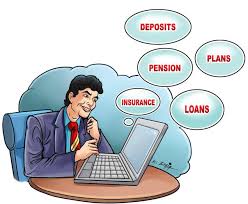 14
Chapter 1: Definitions – financial services
Financial services provided in relation to financial products, or on their own (e.g. advice) 

FSCA responsible for market integrity, customer education, and promoting fair treatment of financial customers by all institutions providing financial products and services (cl. 57) 

Financial services defined as those performed in relation to financial products, foreign financial products, and financial instruments (cl.3) :
Offering, promoting, marketing or distributing
Providing advice, recommendations or guidance
Dealing or making a market
Operating or managing or providing administrative services 

Financial services also include (cl. 3):
a payment service
a service provided by a financial institution and regulated under a financial sector law
services related to the buying and selling of foreign exchange
Services provided to financial institutions through outsourcing, and includes debt collection

FSR Bill allows Finance Minister to designate new financial services
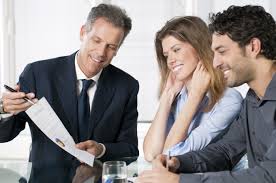 15
Comments on Chapter 1
No significant disputes with definitions. Some comments related to factual corrections or requests for clarity in definitions:
Inclusion of credit agreement in definition of financial product
What is captured by terms ‘financial customer’, ‘governing body’, ‘key person’? 

Application of the Act
Clarified clause 9 to ensure that Regulations/standards made under FSRB will not trump existing primary legislation
Request to state that Constitution prevails – this is implicit for all law  in South Africa 
Extending purpose of Act to include transformation as a principle – more appropriate in terms of legislation under the DTI, not in regulatory law
16
Chapter 2: Financial Stability
Chapter 2 sets out mandate, role and powers of SARB in relation to financial stability :
Must monitor financial system for potential systemic risks (cl. 12)
If a systemic event occurs/ is imminent, must inform the Minister and propose actions, and can give directions to other authorities i.e. PA, FSCA, NCR (cl. 14-19) 
Can designate SIFIs according to a clearly set out process  (cl. 29)
In consultation with the PA, can set enhanced prudential standards for SIFIs, to be supervised by the PA (cl. 30)
Provisions related to winding up of SIFIs set out (cl 31)
Produces annual Financial Stability Review (cl. 13)
Role of the FSOC: 
Plays an advisory role to the Reserve Bank to support it in 
        fulfilling its financial stability mandate (cl. 20-24)
Supported by Financial Sector Contingency Forum (cl 25)

The Bill also provides for Conglomerate (group) supervision and allows authorities to regulate and supervise groups in their entirety, rather than only at holding company level (ch. 12)
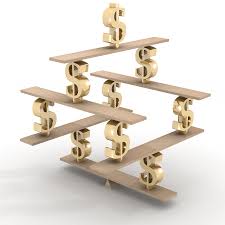 17
Comments on Chapter 2
Strate requested to be included in governance committees established for the regulators and the FSOC. 
This is inappropriate as they are a regulated entity 
BASA suggested deleting the clause that states a regulator’s actions are not invalidated by an MoU provision or the lack of an MoU being established. 
This is not agreed with. MoUs are a non-binding but public mechanism to encourage better working relationships amongst regulators. Should not be used as a tool  dispute regulator actions
ASISA expressed concerns on the designation of SIFIS and the actions the SARB will be able to take against such institutions. 
There are sufficient checks and balances to ensure that this process does not unduly affect the rights of such institutions.
18
The Regulators: PA and FSCA (Chapters 3 & 4)
19
The Regulators: PA and FSCA (Chapters 3 & 4)
20
The Regulators: PA and FSCA (chapters 3 & 4)
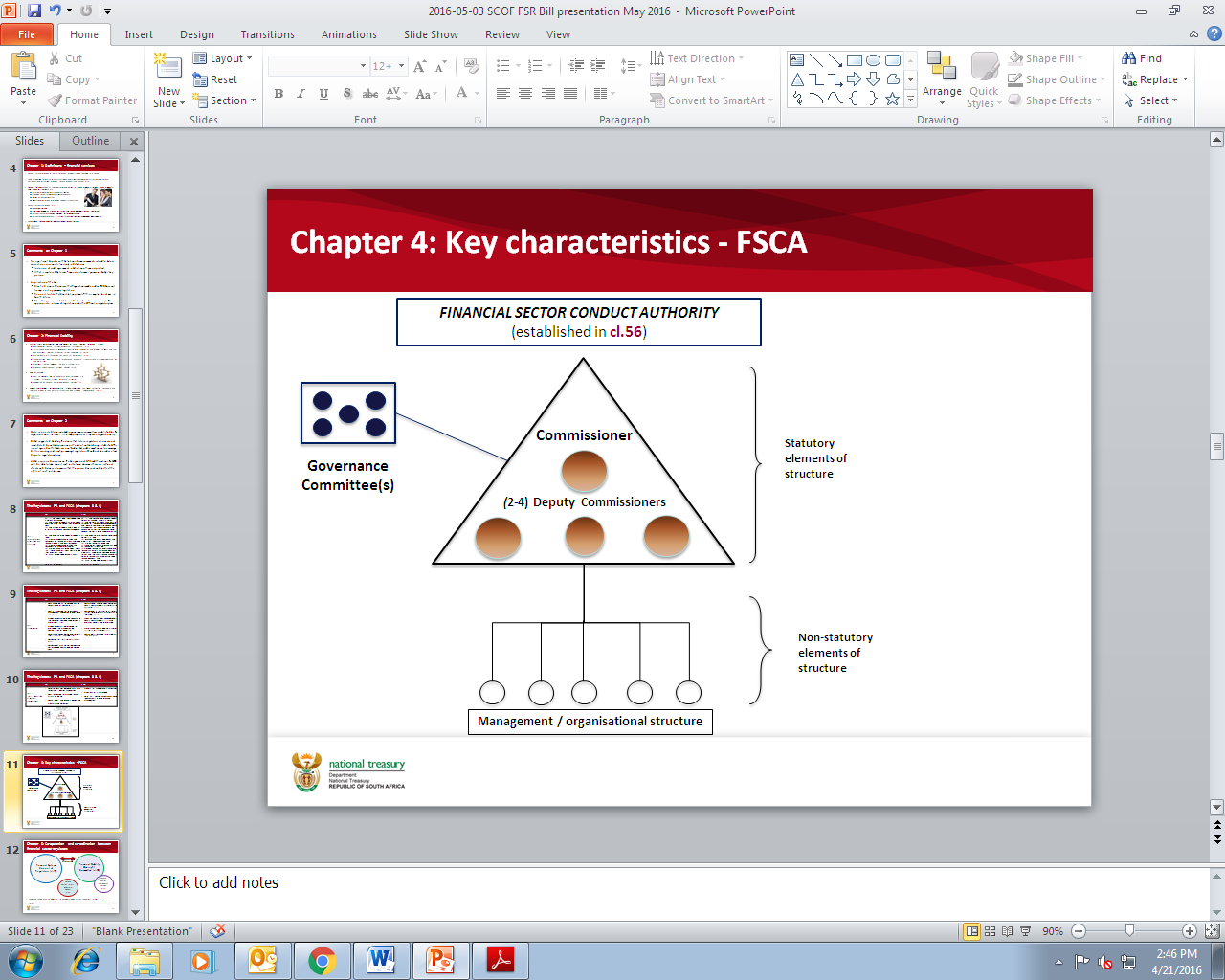 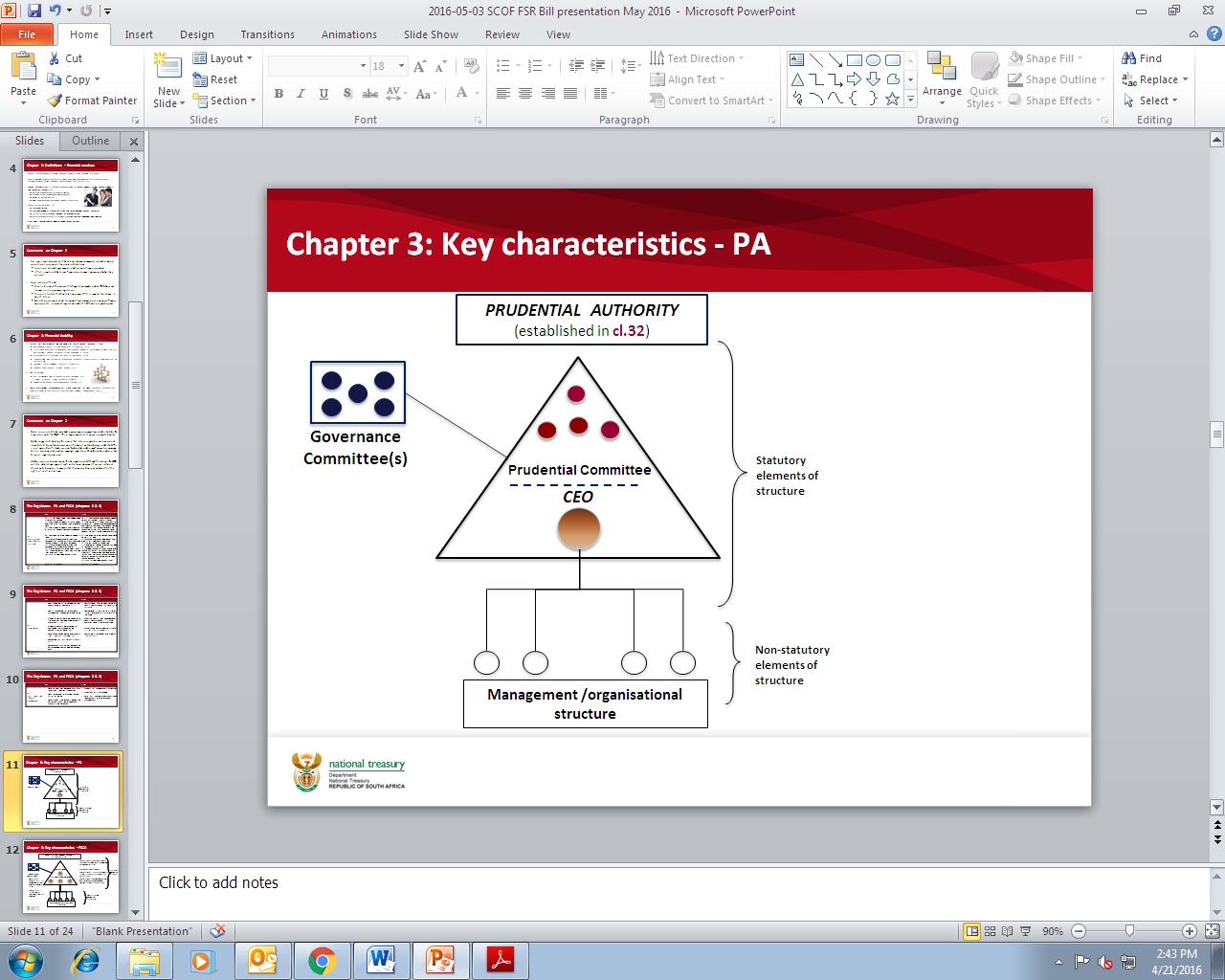 21
Comments on Chapters 3 & 4
Prudential Authority
Minor comments questioning the level of detail to be prescribed for the PA’s regulatory strategies and annual reports (necessary as they are accountability measures and are similar to requirements for FSCA), requesting set KPIs for Prudential Committee members (viewed as unnecessary), and questioning whether reporting to the National Treasury compromises the independence of the PA (reporting to NT an important accountability measure for the regulator)

FSCA
Two comments submitted – one noting the dual regulation of credit with the NCR and one querying the ability of the FSCA ExCo to delegate some of its powers (list of delegable activities will be clarified)
22
Chapter 5: Co-operation and co-ordination between financial sector regulators
Cross-sitting of membership
FSCA and the PA have an obligation to co-operate with all key regulators  (cl.76)
Required to enter in MoU agreements that will be submitted to relevant Ministers and published 
      (cl 77)
23
Comments on Chapter 5
Two comments submitted. 

Suggestion that Interministerial council mandated to review all proposed legislation with impact on the financial sector
This is not agreed with. The objective of the Inter-Ministerial Council is as stipulated in the Bill. 

Suggestion that it is legislated that financial institutions are consulted about the efficacy of co-operation among regulators 
This is not agreed with
24
Chapter 6: Administrative Actions
Authorities must have written administrative action procedures regarding the actions it may take in terms of a financial sector law, to promote a fair and consistent approach (cl. 92)

Provisions of PAJA still apply



Administrative action procedures must be consulted on before being determined (cl. 93)

Regulators may establish administrative action committees to consider and make recommendations on administrative actions referred to it by relevant authority (cl 87)
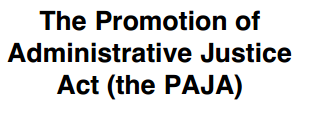 25
Comments on Chapter 6
Questioned status regarding continuation of the function of the Directorate for Market Abuse
Drafting has been proposed to retain the DMA , with the necessary alignment to the FSR Bill. The process of appointment will be the responsibility of the Executive Committee

Reconsideration of decisions 
Drafting related to the ability of the regulator to reconsider decisions was ambiguous. Drafting has been proposed to clarify the circumstances under which a regulator may reconsider a decision without unfairly affecting the rights of regulated entities
26
Chapter 7: Regulatory Instruments
In addition to provisions in current legislation, two authorities can impose standards (subordinate legislation) through FSR Bill on financial institutions (cl.105 - 106). Similar status to current rules, board notices etc

PA can set prudential standards, including to maintain financial stability, for matters such as:




FSCA can set conduct standards for matters such as:




Where standards overlap, the two authorities may set joint standards
Harmonise process for issuing regulatory instruments by setting same minimum consultation requirements (cl. 97  - 104)
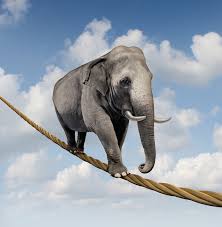 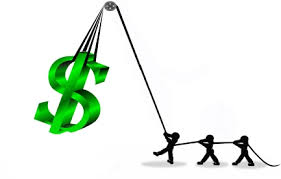 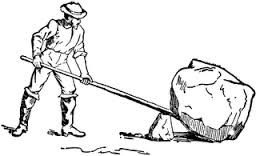 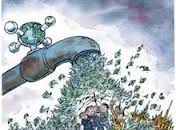 Leverage
Risk management
Capital
Liquidity
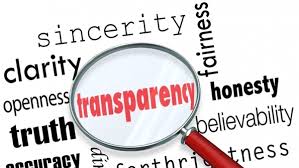 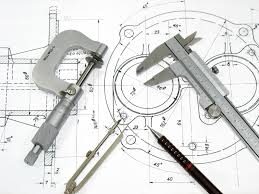 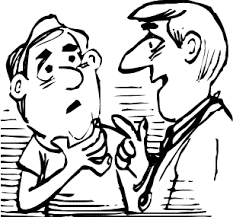 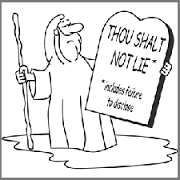 Product design
Transparency
Disclosure
Advice
FSCA may not set standards on credit agreement services without consulting NCR (cl. 106(4)) and on payment service providers without concurrence of SARB (cl. 109)
27
Comments on Chapter 7
Status of regulatory instruments 
Clarified that these will have the status of subordinate legislation
Role of Parliament in the making of regulatory instruments
Stipulated a consultation period with Parliament before a regulatory instrument can be made
Some concern expressed about ability to make urgent standards
Ability to set urgent standards necessary to act swiftly in responding to urgent matters. Checks and balances are provided so that the regulator cannot abuse this power. 
Clarity requested in terms of the coming into effect of instruments and the need to provide adequate transitional time
Process to be followed in making standards, including consultation, will cater for this
Questioned ability to set standards on key persons
Regulators must be able to set standards for such persons to follow
28
Chapter 8: Licensing
Under phase 1, responsibilities for licensing under the current  Acts allocated to one of the two responsible authorities (see Schedule 2), including in certain instances for a transitional periods (cl. 281 - 282)
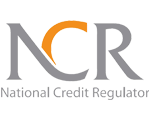 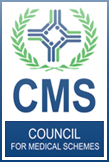 .
Prudential Authority
Financial Sector conduct Authority
–Friendly Societies Act
–Financial Advisory and Intermediary Services Act
–Financial Markets Act
–Credit Rating Services Act
–Pension Funds Act
–Collective Investment Schemes Control Act
–National Credit Act
–Banks Act
–Mutual Banks Act 
–Co-operative Banks Act
– Financial supervision of RAF Act
–Medical Schemes Act (subject to s.231)
–Long term Insurance Act	–Long term Insurance Act
Prudential aspects		Conduct Aspects 

––Short term Insurance Act	–Short term Insurance Act
Prudential aspects		Conduct Aspects
29
Chapter 8: Licensing
The relevant licensing authority will be responsible for licenses issued under the Act and supervising requirements of the Act:

Licensing requirements remain set by the relevant industry-specific sectoral laws (cl 111). FSR Bill sets out licensing requirements only for newly designated  product/service (cl. 2(2) or 3(2))
The FSR Bill delinks authority powers from licensing – regardless of which authority issues the license, both authorities can apply their regulatory, supervisory and enforcement powers on all financial institutions
New licenses and renewal, termination or variations of existing licenses will require the licensing authority to seek the approval of the other authority in respect of matters under its jurisdiction (‘two key’) – cl. 126

Phase 2 of Twin Peaks process will require more significant changes to licensing process as prudential and conduct frameworks develop
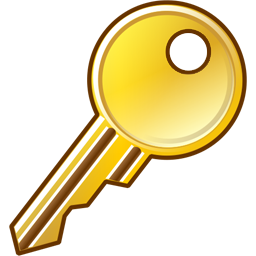 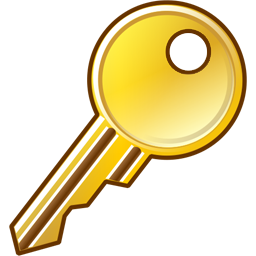 30
Comments on Chapter 8
Objections raised to regulator not responding to an license application being read as a refusal of a license (cl 116)
The drafting is intended to give certainty that a license applicant will be adequately communicated with. If they do not hear from the regulator after a specified period, it is deemed an action - a refusal of a license.  The institution can take the regulator to the Tribunal on the basis of such an action. It is in the regulators interest therefore to respond in an adequate time frame. Consider framing it in the positive 
Objections to obligation to report a contravention of law (cl.117)
This requirement does not impinge on their rights. Financial institutions are obligated to comply with laws as a consequence of being licensed. Some refinements proposed relating to consequences of non-compliance 
Requirement to disclose licenses viewed as onerous (cl. 127)
Agreed that drafting was too open-ended; specific requirements to be set in standards
31
Chapters 9 – 10: Inspections, investigations, enforcement
Access to correct information will be key to ensure effectiveness of regulators. Powers of regulators in respect of information gathering to support proactive and preemptive approach to supervision (cl. 130)

Inspections refer to on-site visits undertaken in the normal course of supervisory functions (cl. 131 – 132). Investigations undertaken when contraventions of law suspected (cl. 133 – 138)
.
Enforcement actions (chapter 10)
If there is a breach of a financial sector law, prudential or conduct standard, authority can choose to remediate the situation, including by issuing directives, entering into enforceable undertakings, declaring practices as undesirable, or applying to court for appropriate orders, imposing an administrative penalty. Remediation aims to rectify the breach and ensure it does not recur. 
Authority may also institute criminal prosecutions

Process for issues administrative penalties set out in Chapter 13

Financial Services Tribunal established in Chapter 15 to review decisions of regulators  .
32
Comments on Chapters 9 and 10
Self-incrimination concerns flagged 
Proposed drafting changes to Part 5 so it applies to chapter and concerns taken into account, where appropriate 
Some misunderstanding on the purposes of on-site inspections and investigations 
Several comments flagged concerns on the nature and purpose of binding interpretations 
Initial drafting clarified by removing reference to ‘binding’ interpretation and instead allowing regulator to issue interpretation rulings, in a manner consistent with tax legislation
Comments submitted on consultation process for directives and nature of directives that can be made, however no changes necessary apart from deletion of 148(2)
Debarment process – the term ‘individuals’ replaced with natural person, and added ability for regulator to revoke a debarment
33
Chapters 11 – 12: Significant owners, financial conglomerates
Chapter provides framework to licence holding companies and impose requirements on significant owners
34
Comments on chapters 11 and 12
Concerns flagged around complex drafting of significant owner provisions which could create uncertainties as to process with regulator
Suggested to revise provisions to provide clearly the following:
Notification and approval required when a person becomes a significant owner (acquires 15% shareholding), and when a significant owner materially increases their shareholding
Regulator notified of a material decrease, and of immaterial increases and decreases. Approval not required.  
Standards will specify what constitutes an material increase, immaterial change and material decrease

For financial conglomerates, it was agreed to include a process of consultation with the holding company of the eligible financial institution, as well as the institution itself, prior to action
35
Chapter 13: Administrative penalties
Chapter specifies penalties that will apply for non-compliance with specific provisions of the Bill

Comments:

Propose to amend drafting of cl172 to specify in regulations or standards what type of indemnity insurance may be provided for
36
Chapter 14: Ombud scheme system
FSR Bill proposes to repeal the FSOS Act, and integrate provisions into the FSR Bill, to align ombud system to evolving Twin Peaks regulatory system, in keeping with a unified regulatory approach and move away from the range of industry specific legislation (Chapter 14)

The FSR Bill proposes : 
Establishing the Ombud Regulatory Council as a statutory body that will establish a single point of entry into the ombud system. Replaces current FSOS Council. Will be the regulator of ombud schemes in financial sector 
Chief Ombud is responsible for day to day management and administration of Ombud Council  
Requiring all ombuds schemes to be registered with the Ombud Council 
Strengthening mechanisms for Ombud Council to ensure a consistent framework for external dispute resolution mechanisms across the financial services industry, including increasing awareness of ombuds, advising on jurisdictions, and prescribing rules for ombud schemes to follow
Ombud Council will be able to issue directives, enter into enforceable undertakings, conduct inspections and investigations, issue administrative penalties and make debarment orders
37
Comments on Chapter 14
Propose to change the name of the Ombud Regulatory Council to Ombud Council
Role of the Chief Ombud questioned as it does not have ombud powers
While initial responses indicated that this naming ambiguity may be needed (should the Chief Ombud eventually be given powers), it is agreed that it may create confusion and be detrimental to consumer understanding. Revert to term such as Ombud Council Director instead. 
Corrected errors in references to the governing bodies of industry ombud schemes 
Some concerns raised on the powers of the Ombud Council to issue rules and directives and debar individuals 
Such powers are necessary to ensure effectiveness of Ombud Council. Same checks and balances that apply to regulators will apply to Ombud Council 
Agreed that transitional provisions should allow for recognition of existing ombuds to apply for a period
38
Chapter 15: Financial Services Tribunal
The FSR Bill establishes a Financial Services Tribunal (cl.214)

The function of the Tribunal is to judicially review decisions of financial sector regulators and Ombud Regulatory Council on application by aggrieved persons

Members of the Tribunal are appointed by the Minister (cl.216)
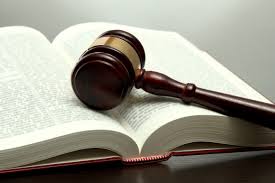 The Tribunal consists of as many members as the Minister considers necessary, including, at least two retired judges or persons with suitable legal experience; and at least two persons who have experience and expert knowledge of financial products or financial services.

All of the members of the Tribunal must be independent

Panels are constituted for each application for review (cl. 219)

An order by the Tribunal has legal force and may be enforced as if it were issued in civil proceedings in the division of the High Court

Decisions of the Tribunal are made public
39
Comments on Chapter 15
Use of the word ‘judicially’ review created confusion
Suggest amending drafting to clarify the role of the Tribunal which is not intended to replace the courts

The ability of a financial institution to approach the Tribunal relating to reconsideration of decisions by the regulator was unclear 
The clauses pertaining to reconsideration of decisions has been amended in Chapter 6 which deals with this matter 

Appeal and review functions of Tribunal 
Complex regulatory decisions should only be reviewable to the Tribunal, where less complex and more administrative can be appealable to the Tribunal rather than a court
Propose drafting to clearly set out where the Tribunal may set aside a decision and send back to the regulator for reconsideration, or substitute their decision for that of the regulator, or dismiss the application
40
Chapters 16 (Levies and Fees) and 17 (Miscellaneous)
An impact study related to the FSRB has been prepared and is available. Report finds there will be minimum additional costs for regulation as a result of the Twin Peaks framework

Concerns raised about vicarious liability of directors (cl 266)
Proposed that drafting is amended to take concerns into account so that it doesn’t presume guilt


Concerns flagged on exemptions from Protection of Personal Information Act
NT engaged DoJCD and Parliament legal adviser. Proposed revision of information sharing clause that does not use the wording of providing exemptions to PoPI. DoJCD has indicated proposed revision will be acceptable
41
Aim of consequential amendments
Currently 13 pieces of financial sector legislation (Schedule 1). FSR Bill intended to be overlay on current legal framework, and take steps toward final Twin Peaks framework 
Consequential amendments indicate how current laws will operate when FSR Bill enacted – clarifies that powers and duties in FSR Bill are in addition to those in current law 
Amendments ensure common definitions and understanding across laws – e.g. ‘Authority’ replaces ‘registrar’, ‘regulations’ to be read as ‘standards’ etc.
Amendments ensure same processes followed in all laws when undertaking actions such as inspections, investigations, consulting on legislative instruments, publishing documents on Register etc
Amendments ensure uniform appeal mechanism – Financial Services Tribunal
See “Relationship between Act and Financial Sector Regulation Act” in consequential amendments
42
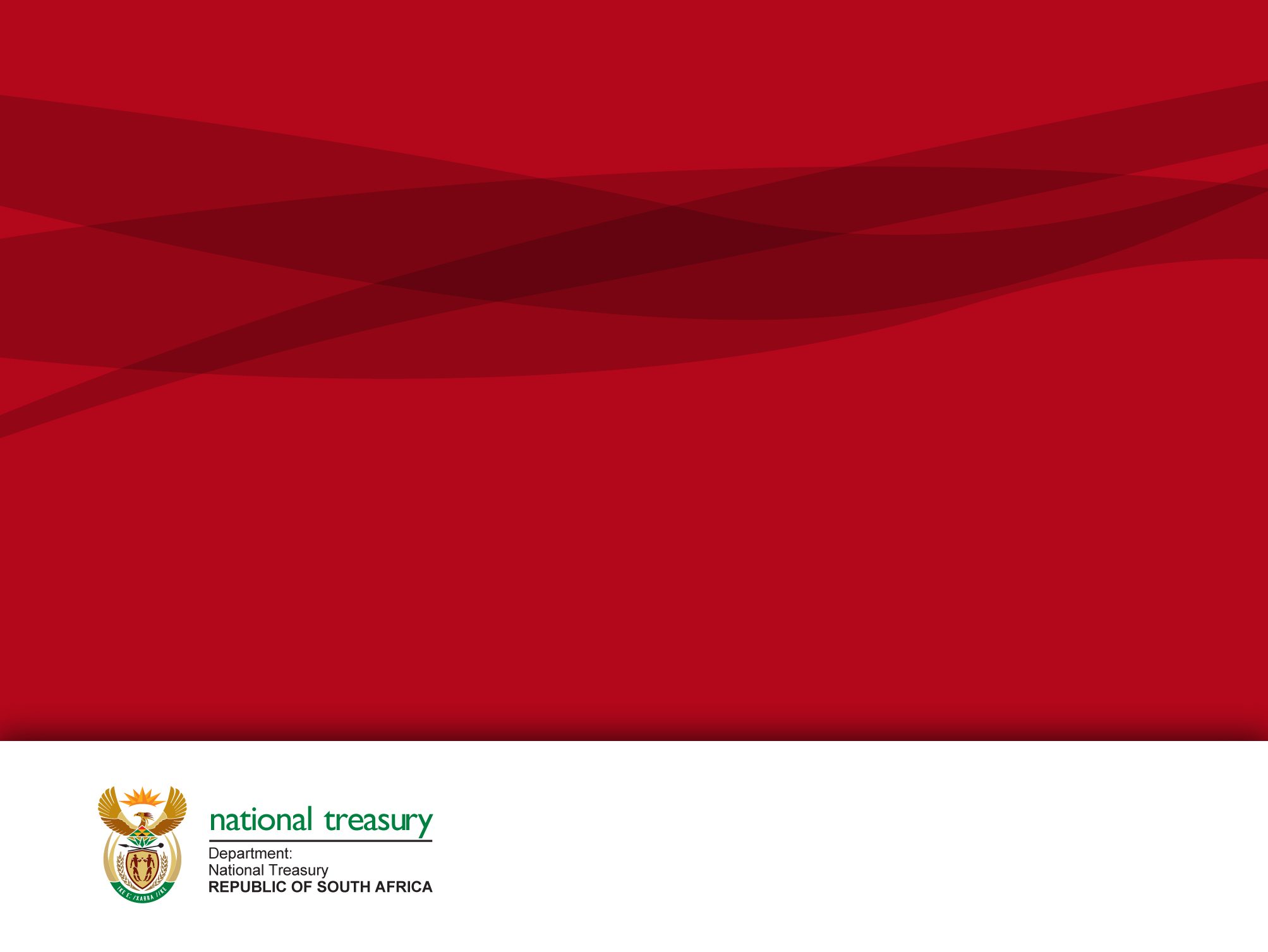 Thank you